Užitočné balíčky
Kryštof Mrózek (445429@mail.muni.cz)
Kristína Tomanková (kristinatomankova@mail.muni.cz)
Radoslav Brunovský (rbrunovsky@mail.muni.cz)
1
F1420 – Balíčky
Python balíček
Python balíček je štruktúra, ktorá organizuje / zoskupuje súbory s python kódom (moduly) do jednej zložky.
Balíček si môžeme predstaviť ako zložku, ktorá obsahuje skripty + súbor “__init__.py“ = tento súbor definuje zložku ako python balíček.
Balíčky obsahujú mnoho užitočných funkcií, ktoré už boli naprogramované.
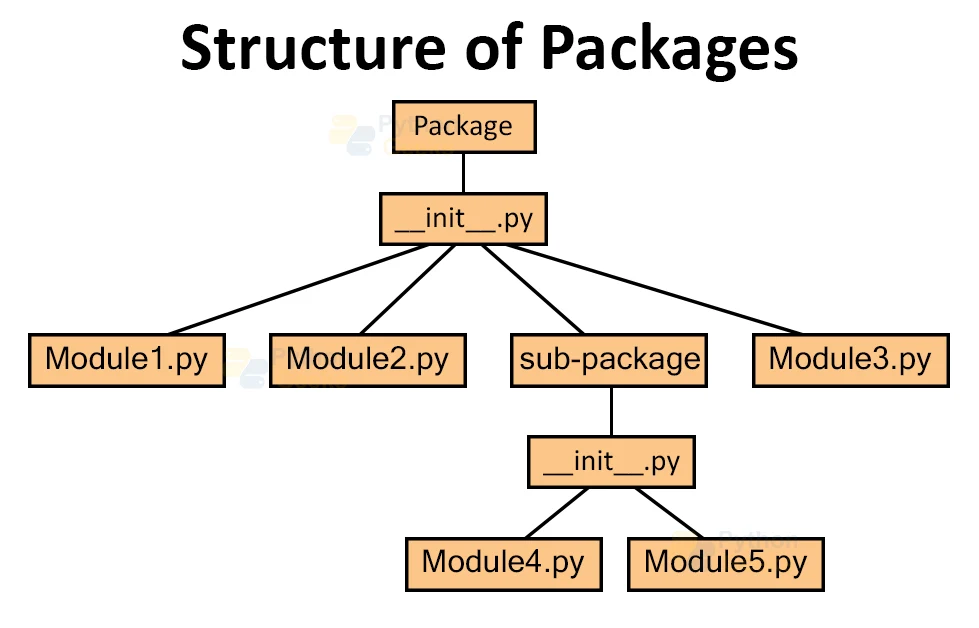 2
F1420 – Balíčky
Inštalovanie balíčka
Aby sme mohli využívať balíčky, tak je potrebné ich najprv nainštalovať.
Inštalujeme cez terminál (vstavaný alebo vo VSCode):
Vo VSCode otvorte terminal (buď ho už máte otvorený alebo View > Terminal alebo Ctrl/Cmd + J).
Do terminálu píšeme štruktúru:
Windows: pip install <balicek>
MacOS: python -m pip install <balicek>
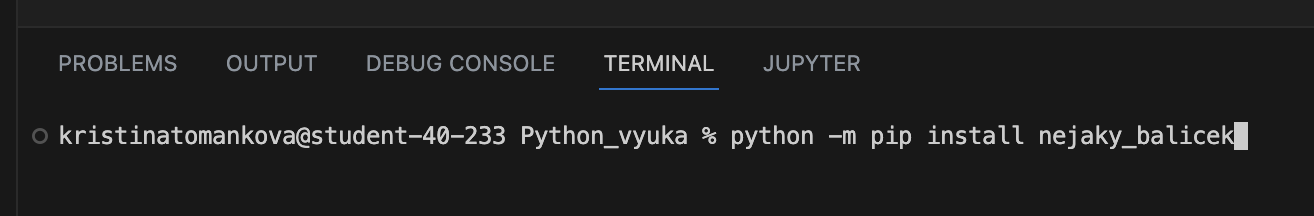 3
F1420 – Balíčky
Pozn. Virtuálne prostredie
Zodpovedný programátor by si mal v prípade pracovania v pythone vytvoriť tzv. virtuálne prostredie.
Ide o izolované prostredie, ktoré obsahuje inštaláciu pythonu (v akejkoľvek verzii) a ďalšie balíčky.
Q: Prečo použiť virtuálne prostredie?
A: Kontrola závislostí (rôzne projekty môžu vyžadovať rôzne verzie pythonu), takmer bez rizika (ak si náhodou poškodím samotný python, tak nejde o jeho systémovú verziu), kompatibilita s ďalšími užívateľmi (všetci programátori pracujú v rovnakom prostredí s rovnakými balíčkami).
V prípade záujmu odporúčam využiť pyenv:
https://github.com/pyenv/pyenv
https://github.com/pyenv/pyenv-virtualenv

V našom predmete si ukážeme použitie len najzákladnejších balíčkov, ktoré môžeme nainštalovať do systémového pythonu bez rizika.
4
F1420 – Balíčky
Základné balíčky
Nainštalujte si nasledujúce balíčky:
numpy
scipy
pandas
matplotlib



v
Terminal:
Windows: pip install <balicek>

MacOS: python -m pip install <balicek>
5
F1420 – Balíčky
Použitie balíčka
Aby sme mohli využiť funkcie z nainštalovaného balíčka, musíme ho nahrať (importovať) do nášho kódu.

Nahratie celého balíčka
Nahratie celého balíčka so skratkou
Nahratie špecifickej funkcie z balíčka
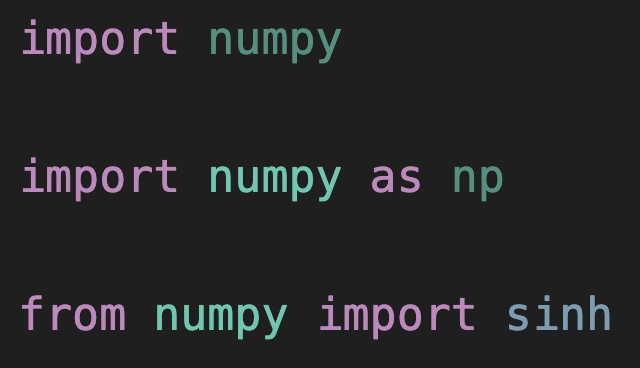 6
F1420 – Balíčky
Použitie balíčka
Funkcie následne voláme odkazujúc sa na balíček, v ktorom sa nachádzajú:
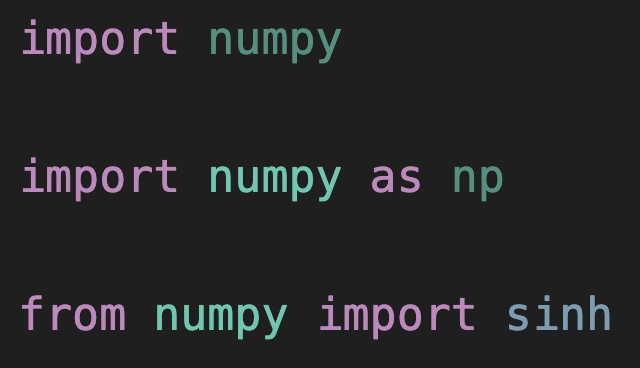 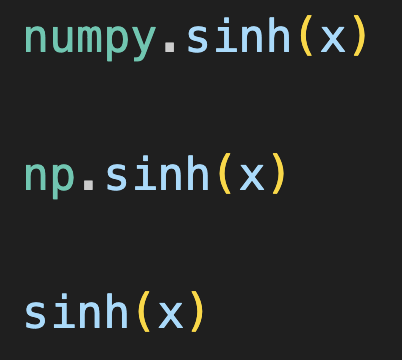 7
F1420 – Balíčky
NumPy = NumericalPython (alias np)
Jeden z najužitočnejších balíčkov v pythone, používa sa na numerické výpočty.
Umožňuje ukladanie dát do viacrozmerných polí, matíc a poskytuje množstvo komplexných matematických funkcií a operácií.
Python list vs numpy pole:
Numpy pole sú homogénne (dáta jedného typu) – jednoduchšia manipulácia
Numpy pole sú lepšie optimalizované – zaberajú menej pamäte a operácie s nimi sú rádovo rýchlejšie
Polia najčastejšie reprezentujú vektory (1D) alebo matice/tenzory (2+D)
Nejčastejšie využívané funkcie:
np.array(), np.zeros(), np.ones(), np.empty(), np.arange(), np.linspace(), np.logspace(), np.random(), np.sum(), np.mean(), np.std(), np.dot() / @, np.min(), np.max(), np.sin() ...
dtype – volitelný parametr specifikující typ dat (int, float…)
8
F1420 – Balíčky
SciPy = ScientificPython
Nadstavba numpy so zabudovanými funkciami pre dátovú analýzu
Najčastejšie knižnice:
scipy.constans – obsahuje fyzikálne a matematické konštanty
scipy.optimize – obsahuje metódy riešenia rovníc (minimalizácia, korene)
scipy.integrate – obsahuje metódy riešenia integrálov a diferenciálnych rovníc
Najčastejšie používané funkcie:
scipy.optimize.curve_fit() – fitovanie dát (ukážka v príklade)
scipy.optimize.root() – nájde koreň lineárnej rovnice
	Napríklad rovnica y = x + sin(x) : scipy.optimize.root(y, odhad koreňa)
scipy.integrate.odeint() – riešenie obyčajných diferenciálnych rovníc
9
F1420 – Balíčky
Matplotlib.pyplot (alias plt)
Balíček na vykreslovanie grafov (prípadne obrázkov) – plt.plot(dataX, dataY)
plt.plot(…, label = str)
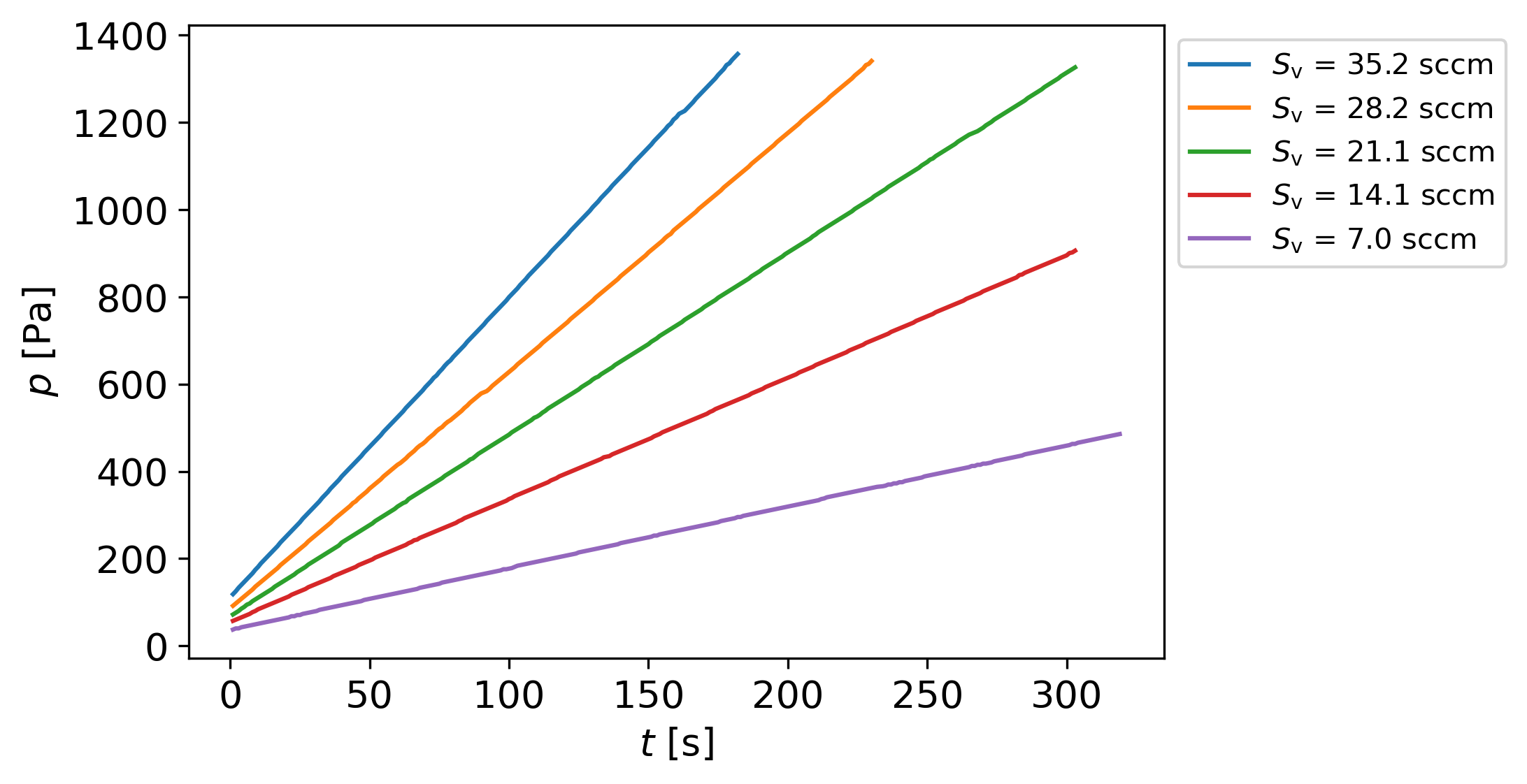 plt.ylabel(str, fontsize)
plt.legend(fontsize, location)
plt.plot(…, color = str)
plt.xlabel(str, fontsize)
10
F1420 – Balíčky
Pandas (alias pd)
Balíček na načítanie a analýzu dát – vhodný pre spracovávanie vašich meraní
Dve základné dátové štruktúry: 
pd.Series = stĺpec
pd.DataFrame = tabuľka
Načítanie dát: možnosť z .csv, .txt, .xlsx, JSON (formát totožný s python slovníkom), atď.
Rovnako môžeme dáta exportovať do niektorého z formátov
Nutnosť hlavičky napr. dĺžka, šírka, výška
Prístup k dátam: df = pd.read_csv(“dimenzie.csv“)
Šírka: df[‘šířka‘] (podobne ako pri práci so slovníkmi)
11
F1420 – Balíčky
Spoločné cvičenie
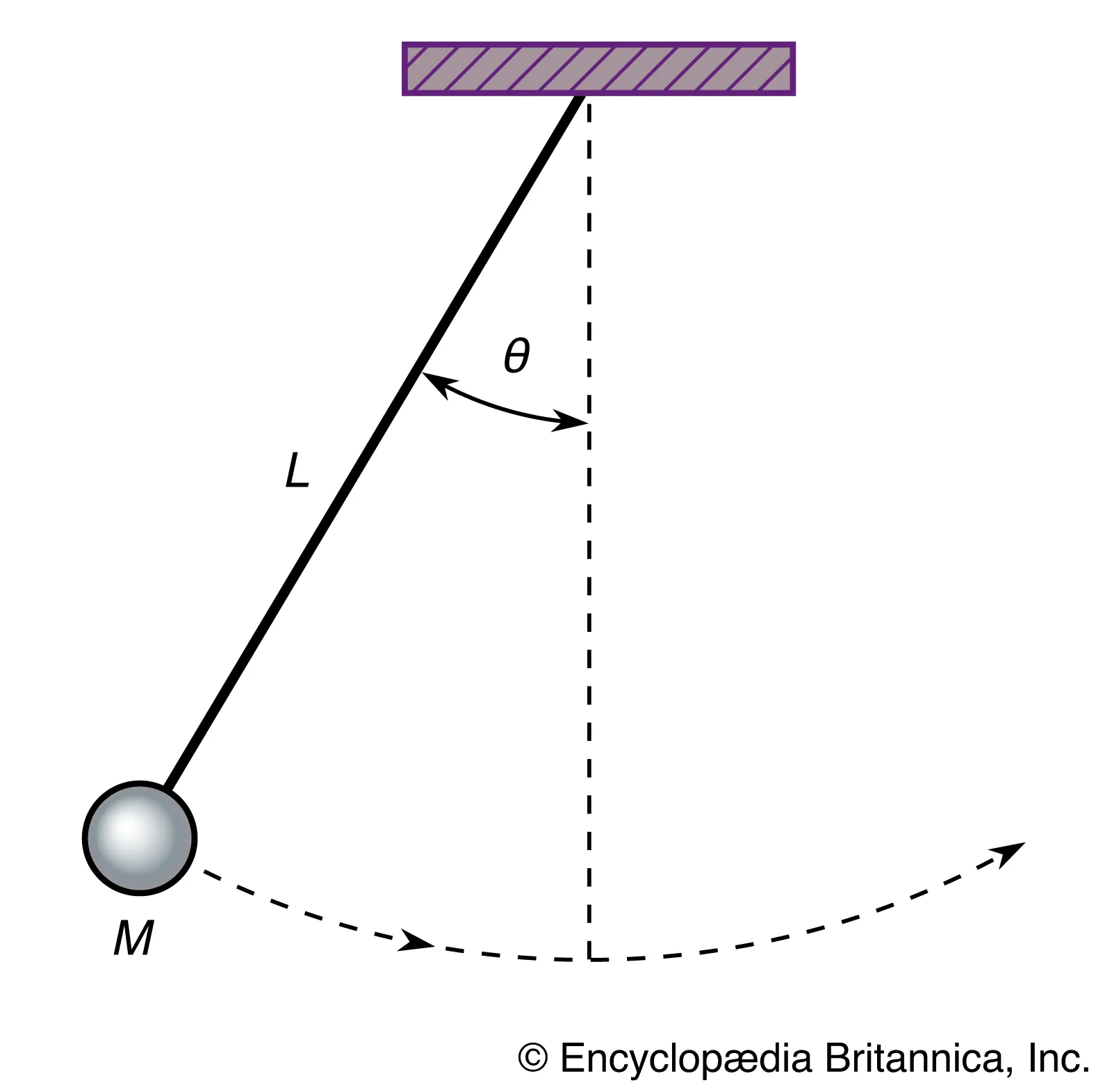 12
F1420 – Balíčky